Broadband 101
State Broadband Map
ConnectMT Program
Questions
connectmt Broadband 101
[Speaker Notes: As you are already aware, the IIJA has several components to it regarding broadband.  NTIA at the US Department of Commerce is covering the items that directly pertain to the state’s interaction with federal funding.  The largest program is the BEAD program, which is where at least $100 million will be allocated to the state.  In addition to this program , the state is eligible to apply for planning funding for digital inclusion and equity beyond the BEAD program.  Both the BEAD Program and the Digital Equity Program require a state plan for bridging the digital divide.  We don’t yet know what the final amount of funding is that each state will receive under the BEAD program.  NTIA just had an Assistant Secretary confirmed, Alan Davidson.  So many decisions that were delegated in statute will rest on his shoulders for implementation.]
Broadband 101
Terminology
	What is Broadband?
	Fixed Broadband vs. Mobile Broadband
	Served
	Unserved
	Underserved
	Frontier
	Last Mile
	Middle Mile
	Dark Fiber
FiberBroadbandAssocation_FiberGuide.pdf
[Speaker Notes: I will review the IIJA broadband timeline as we understand it today, followed by updates related to federal broadband funding from IIJA and a little review of the major funding mechanisms, including the NTIA, FCC, and USDA.]
What is Broadband?
Advanced telecommunications capability = high-speed, switched, broadband that enables users to originate and receive high-quality voice, data, graphics, and video telecommunications using any technology.
FCC relies on single benchmark to analyze whether advanced service is deployed: SPEED 
Speed = Bandwidth is a measure of how much data can be transferred from one point in a network to another within a specific amount of time. It’s typically used to measure how much data you can download to your device from a server on the internet.
Your actual bandwidth (Speed) will often be less than your maximum bandwidth due to network congestion, network overhead, and other external factors. 
For instance, your internet connection may support a wide bandwidth (freeway) of 1,000 Mbps, but your internet plan may close a few lanes and limit your bandwidth to 400 Mbps. Add on network congestion, local cabling issues, and so on and your top bandwidth may only be 300 Mbps.
Latency, usage allowances, consistency not used
In broadband terminology, the word latency refers to how long it takes a request to travel from your device to another device over the internet. When you do something online, you make a request to another computer, basically saying “I would like this data, please”.
3
https://www.speedtest.net/
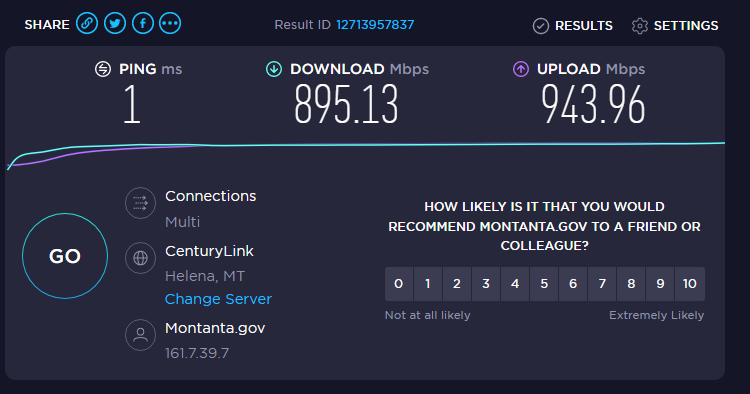 4
What is Broadband?
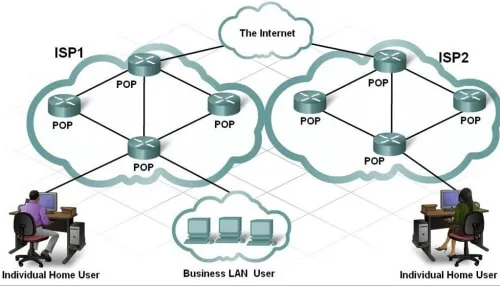 " middle mile " is the segment of a telecommunications network linking a network operator's core network to the local network plant, typically situated in the incumbent telco's central office, that provides access to the local loop, or in the case of cable television operators, the local cable modem termination system.

Last mile broadband access: Communications technology that bridges the transmission distance between the broadband service provider infrastructure (central office, point of presence, or internet exchange point) and the customer premises equipment.

Like Electricity:  Power Generation and Transmission (to substation) vs. Distribution (substation to meter)
5
Access – Broadband Infrastructure and Availability
Adoption – Digital Inclusion and Workforce Skills
Community – Leadership and Context
ConnectMT Website Orientation
https://connectmt.mt.gov/
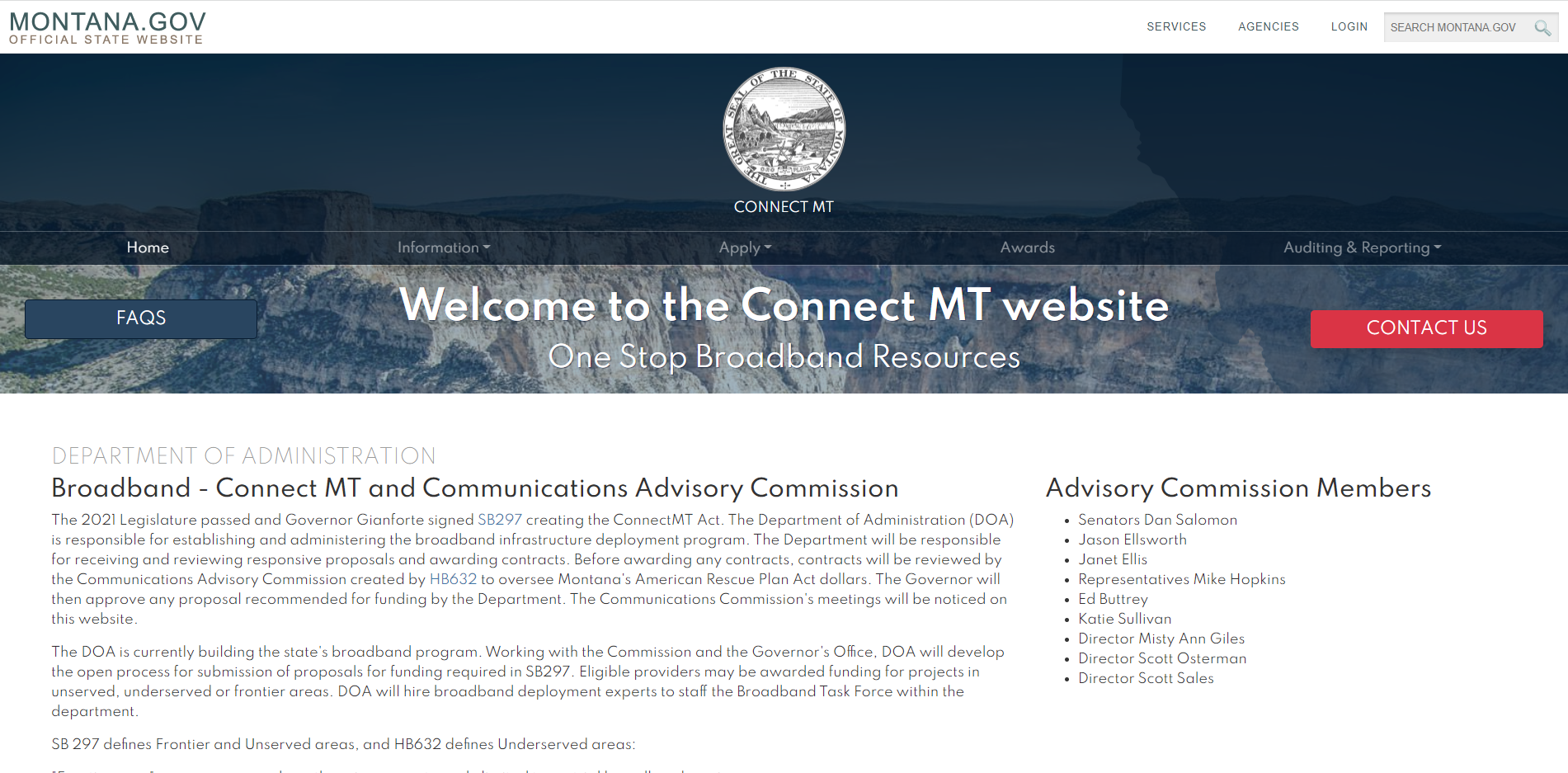 Website includes:
FAQs
Information about the statewide broadband map, federal resources, announcements, events, webinars, forms, and guides
Application link and guidance 
Project challenge process
Awards
Auditing and reporting
Contact information
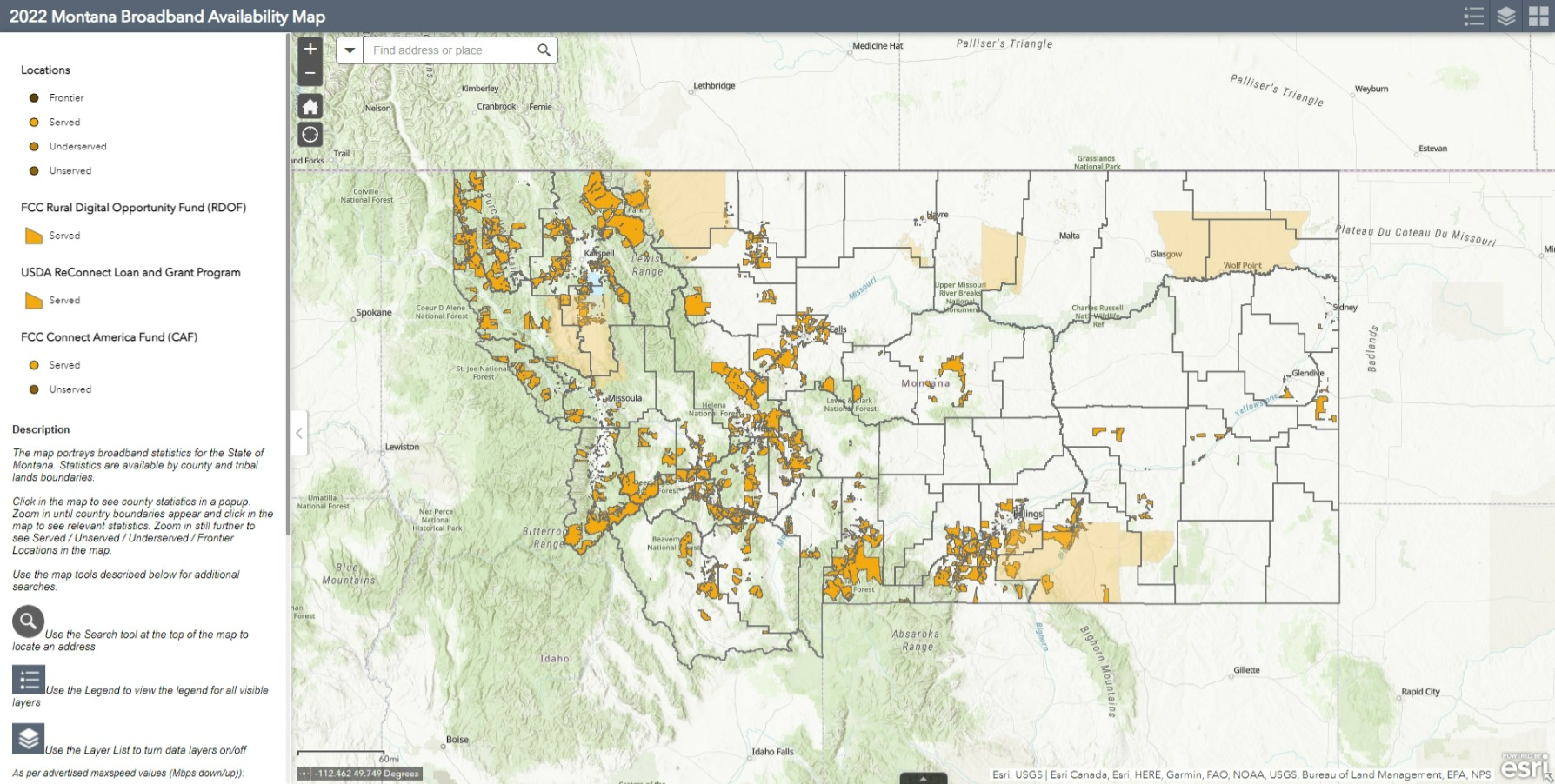 Boundary Snapshot Example
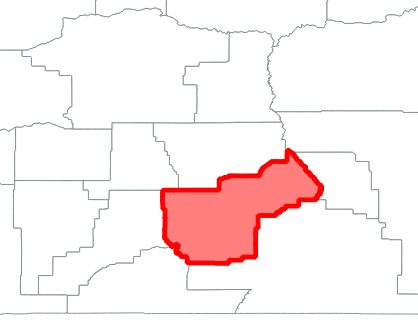 [Speaker Notes: As part of the map experience – a user can select a county to understand the broadband serviceability statistics and the number of locations from served to frontier.

The eligible % presents the total number of locations that are eligible for funding and are either unserved, underserved or frontier as our benchmark target for the state is to get as many houses as possible to the standard of 100/20 or better.]
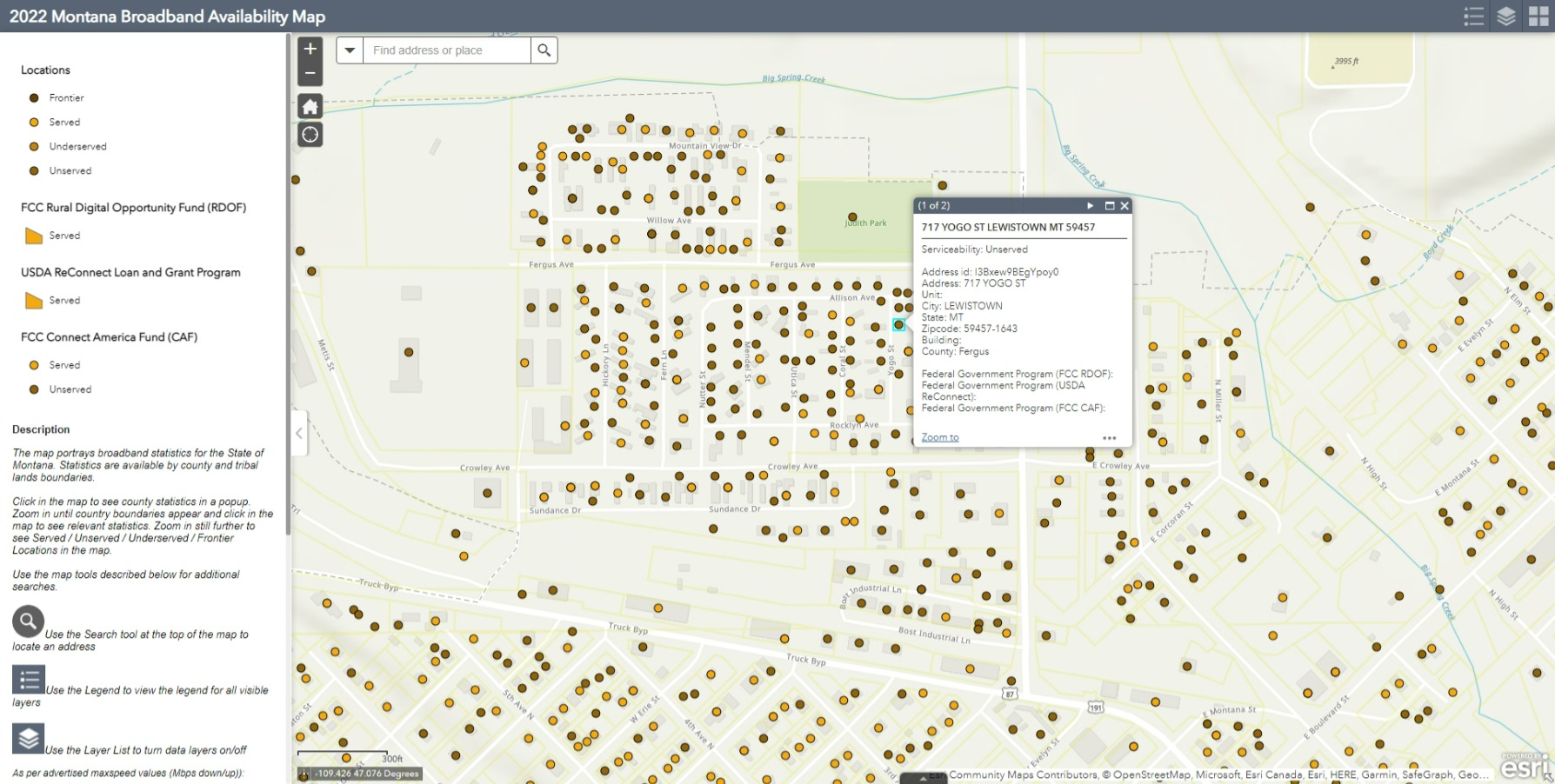 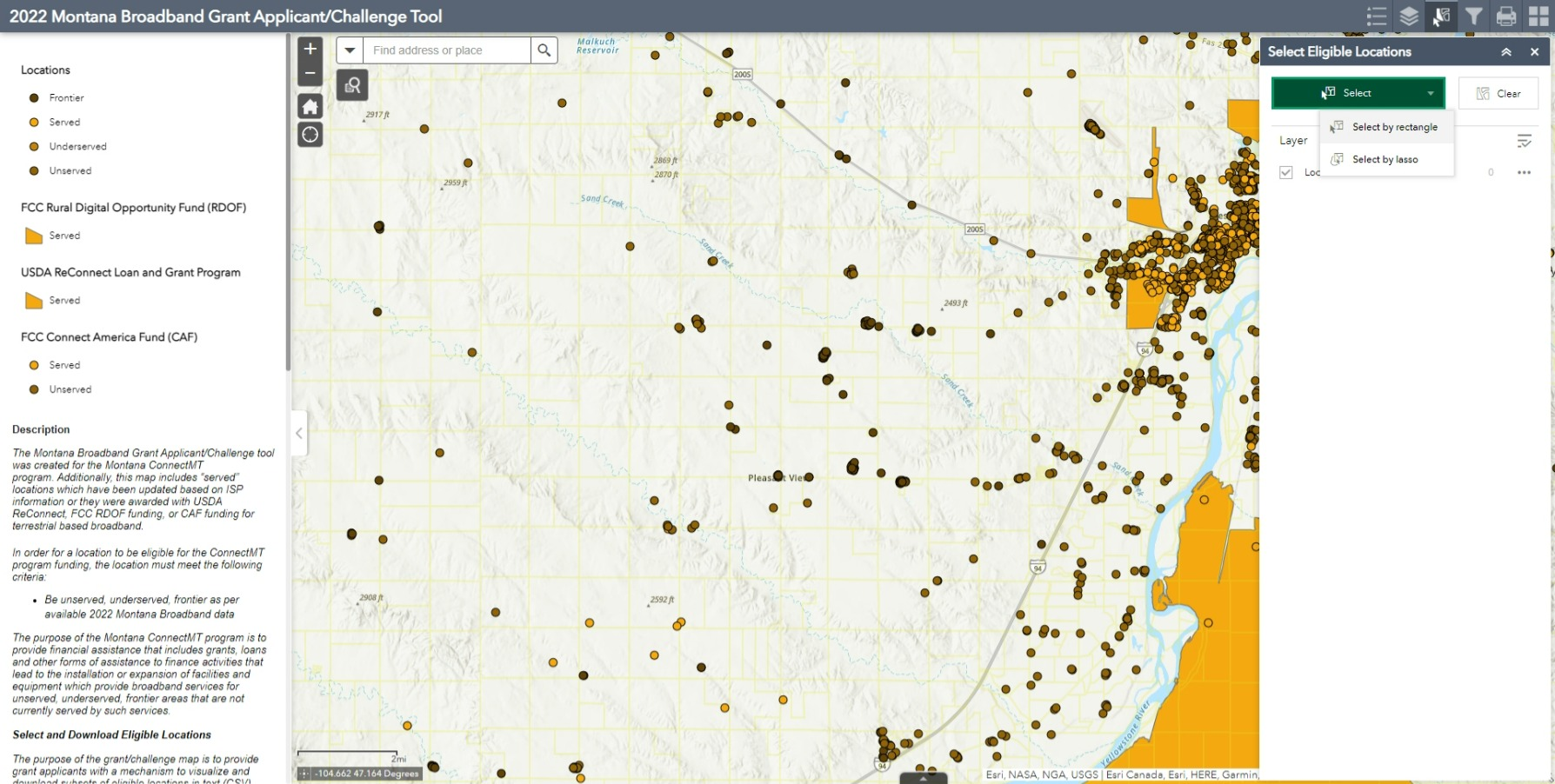 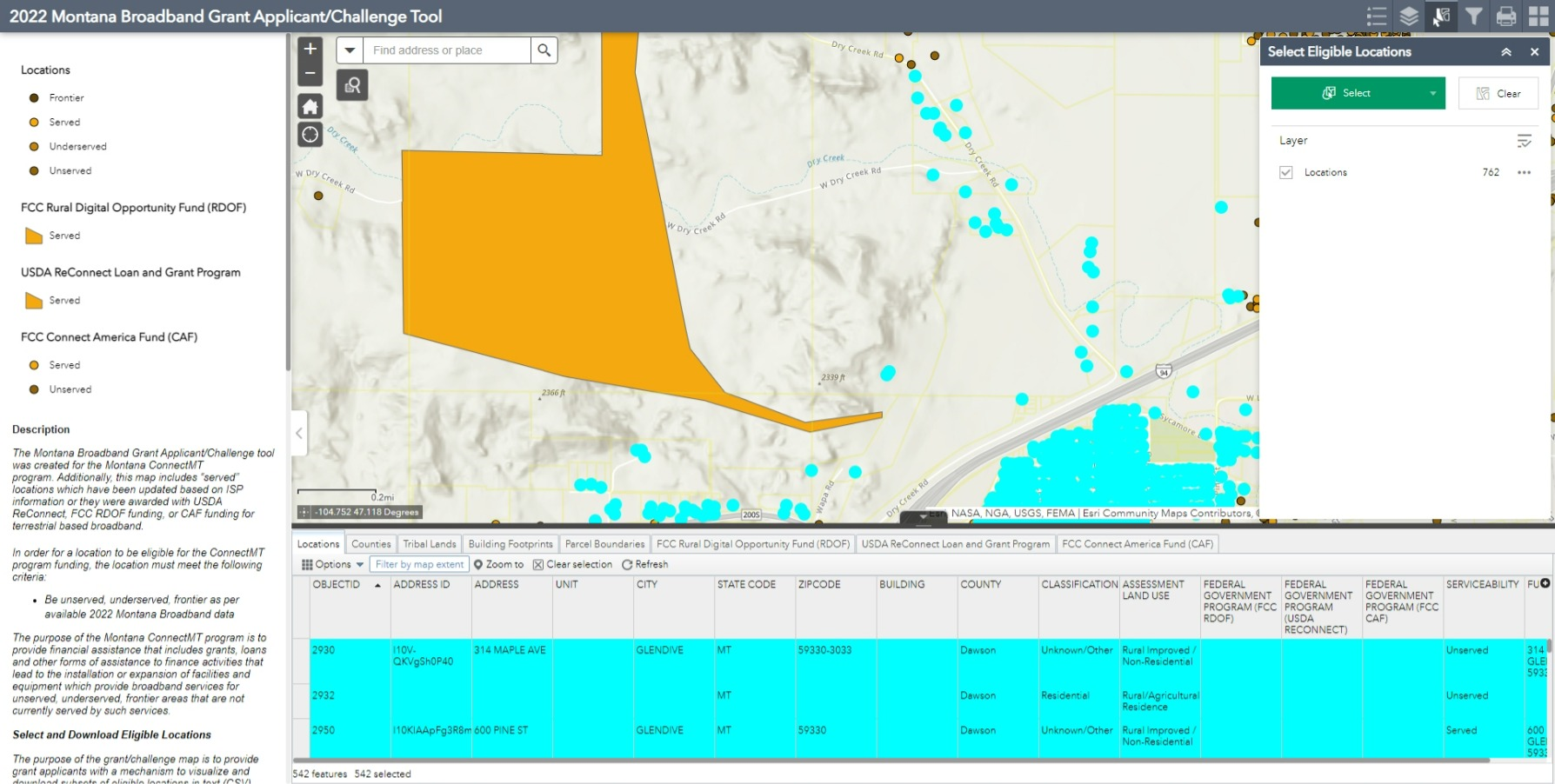 Application Timeline Update
2/7/22-4/8/22		Statewide Application window

2/10/22			Application Webinar

4/13/22			Applications available for public review

4/14/22-5/12/22		30 day Challenge period

5/27/22			DOA responses to challenges

5/30/2022-6/3/22	Applicants open to modify applications

June 2022		Receive ARPA funds from US Treasury

6/4/22 – 6/30/22		Review eligible applications & determine awards

6/30/22			Obligate and announce awards
[Speaker Notes: We plan to open the application window shortly after the statewide map is published.  The application window will open February 7th, and remain open for 60 days.  This will be followed by the 30 challenge period, the 15 response period, a 5 day modification period and then our review timeframe that culminates on June 30th for award determinations.]